NWEJATC Committee Members/Trustees
LABOR
MANAGEMENT
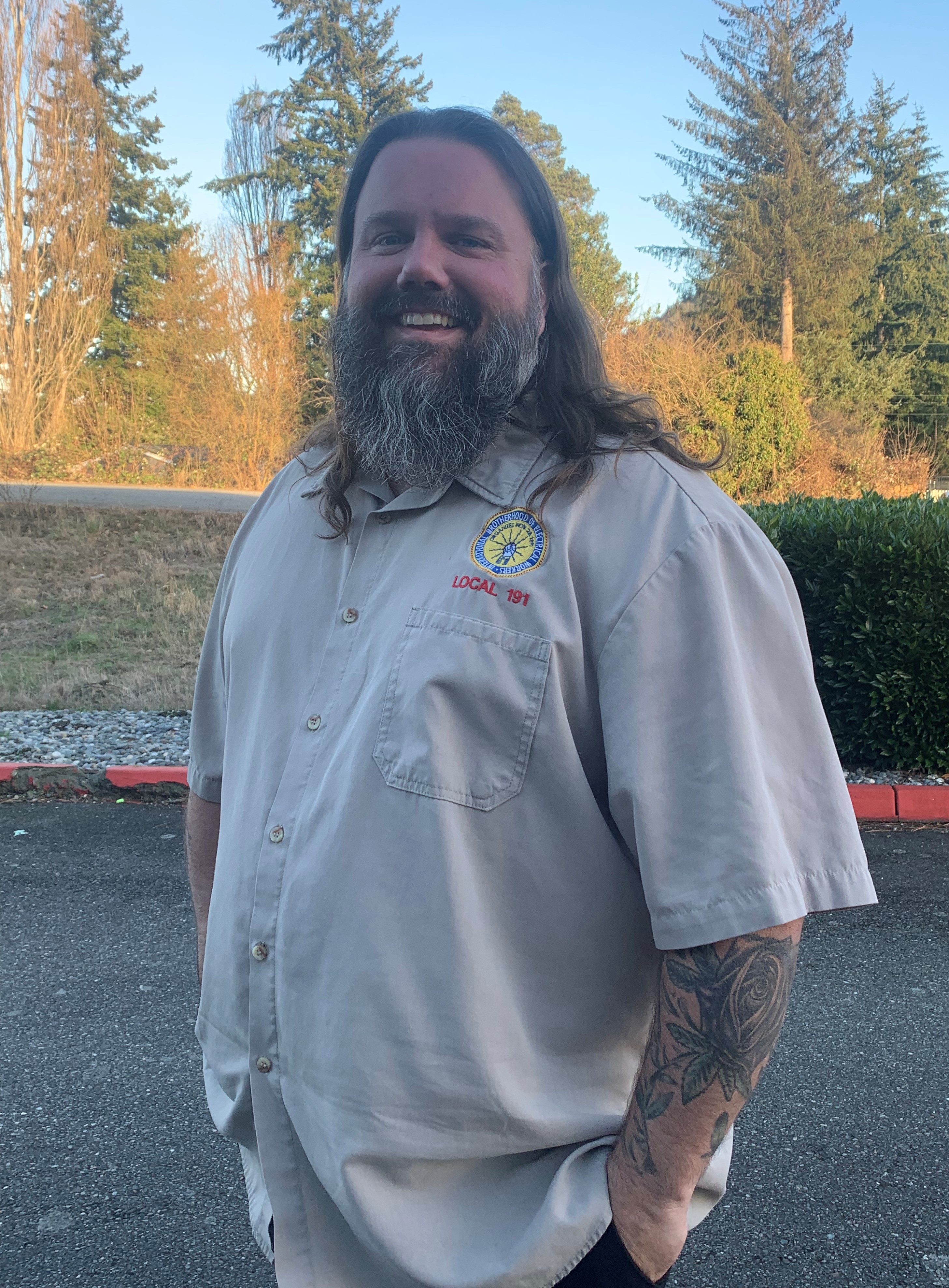 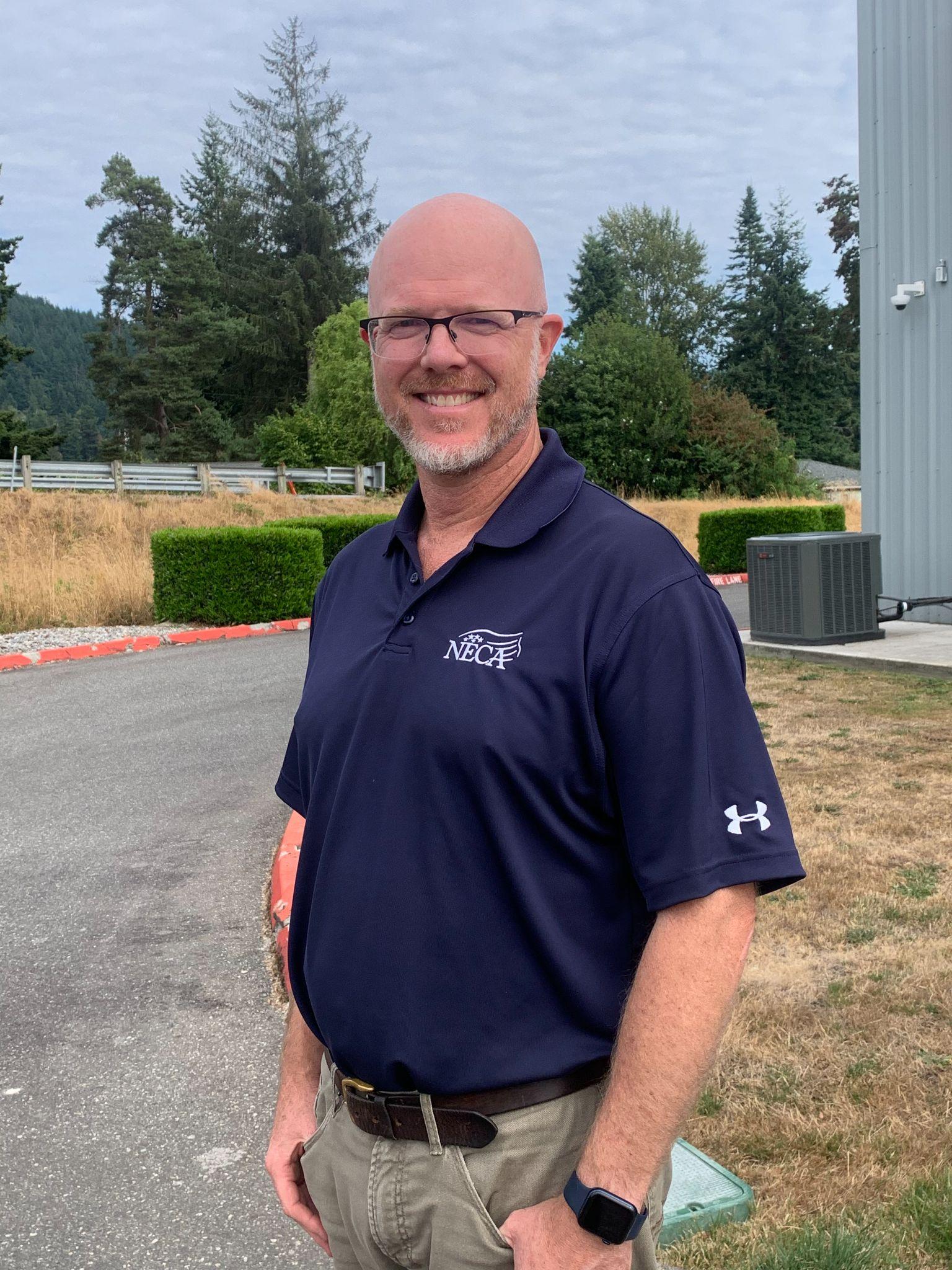 Erik Sorenson, Chairman
Randy Curry, Secretary
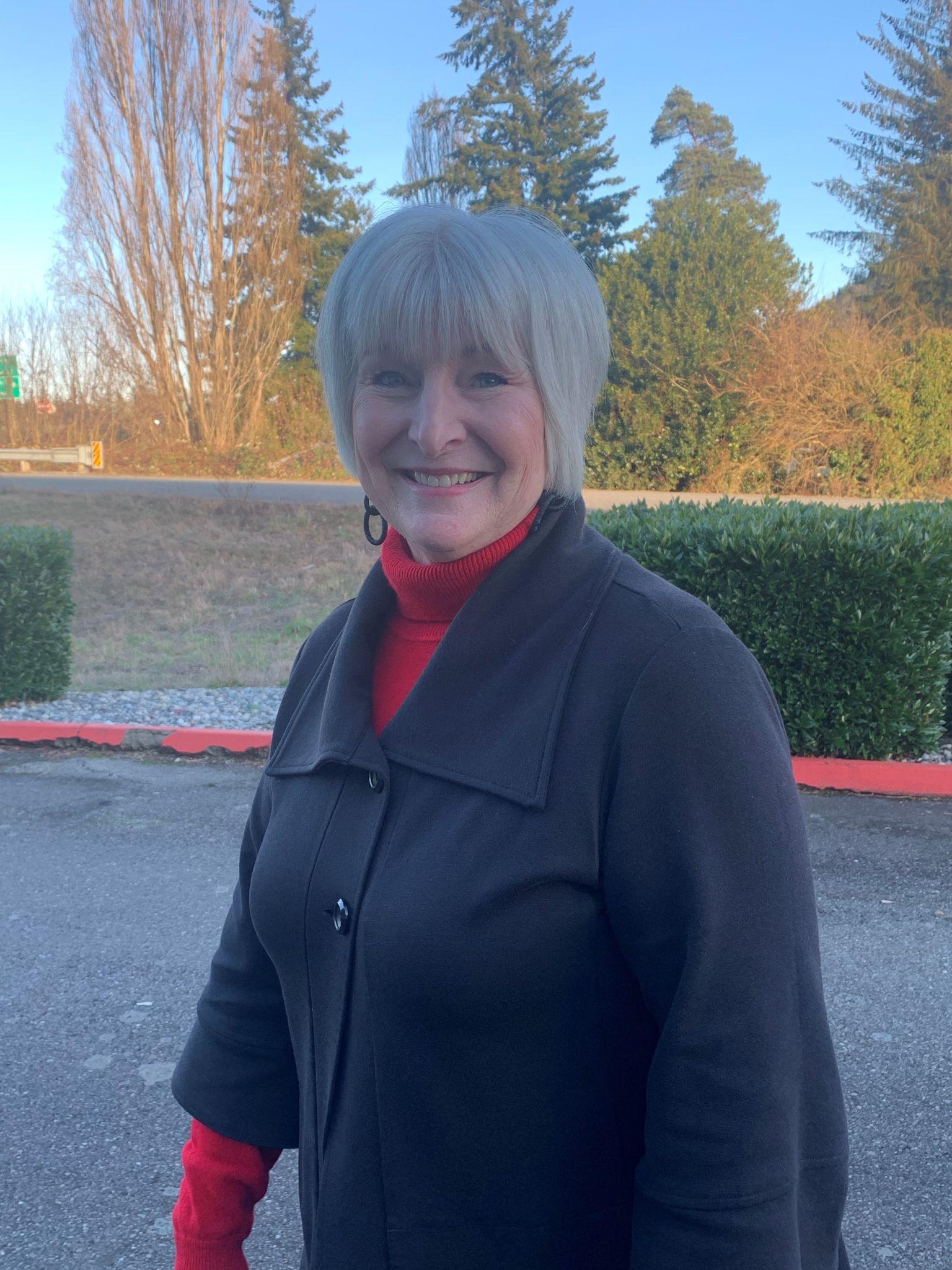 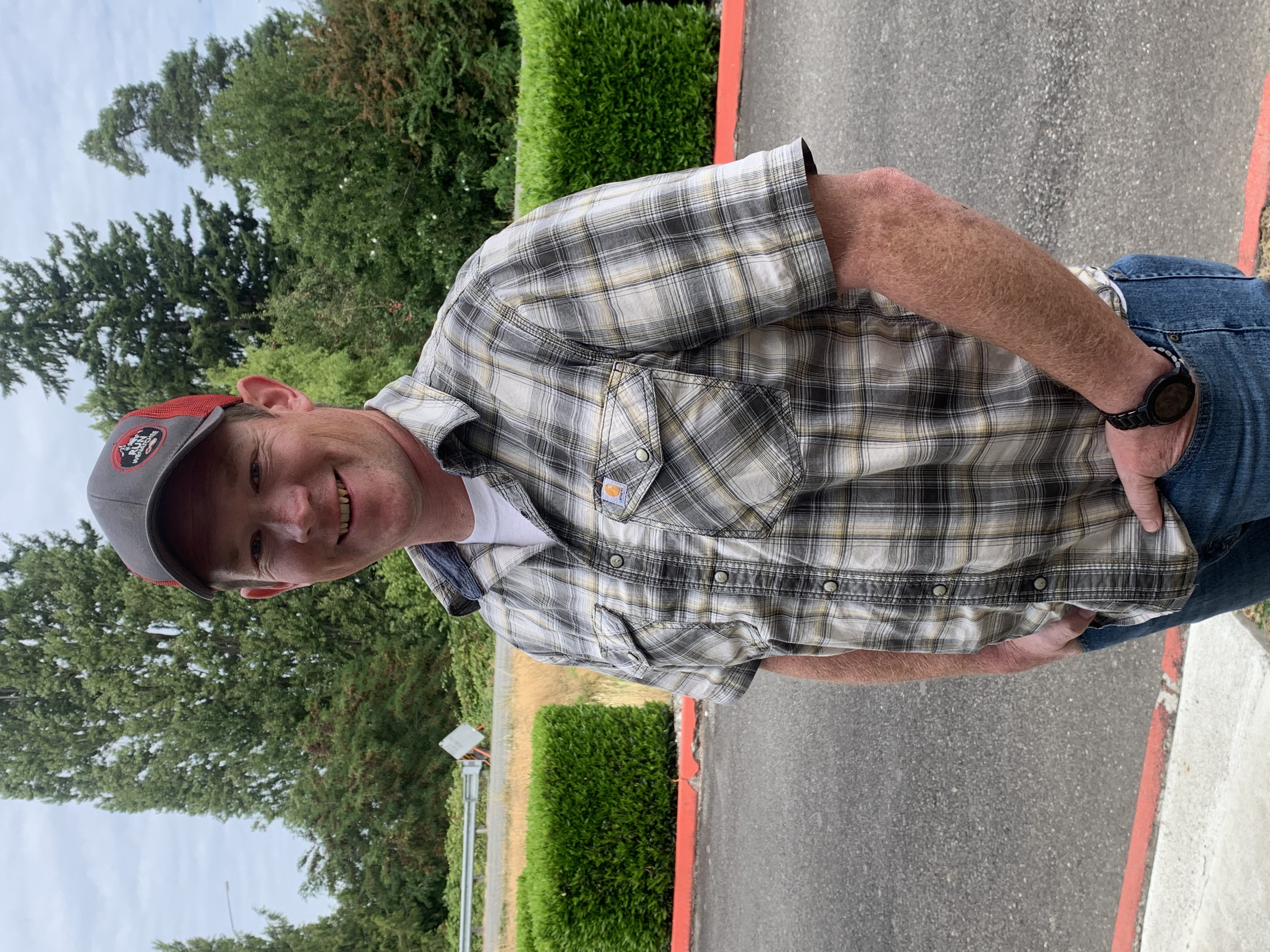 Cindy Austin
Jeremy Chase
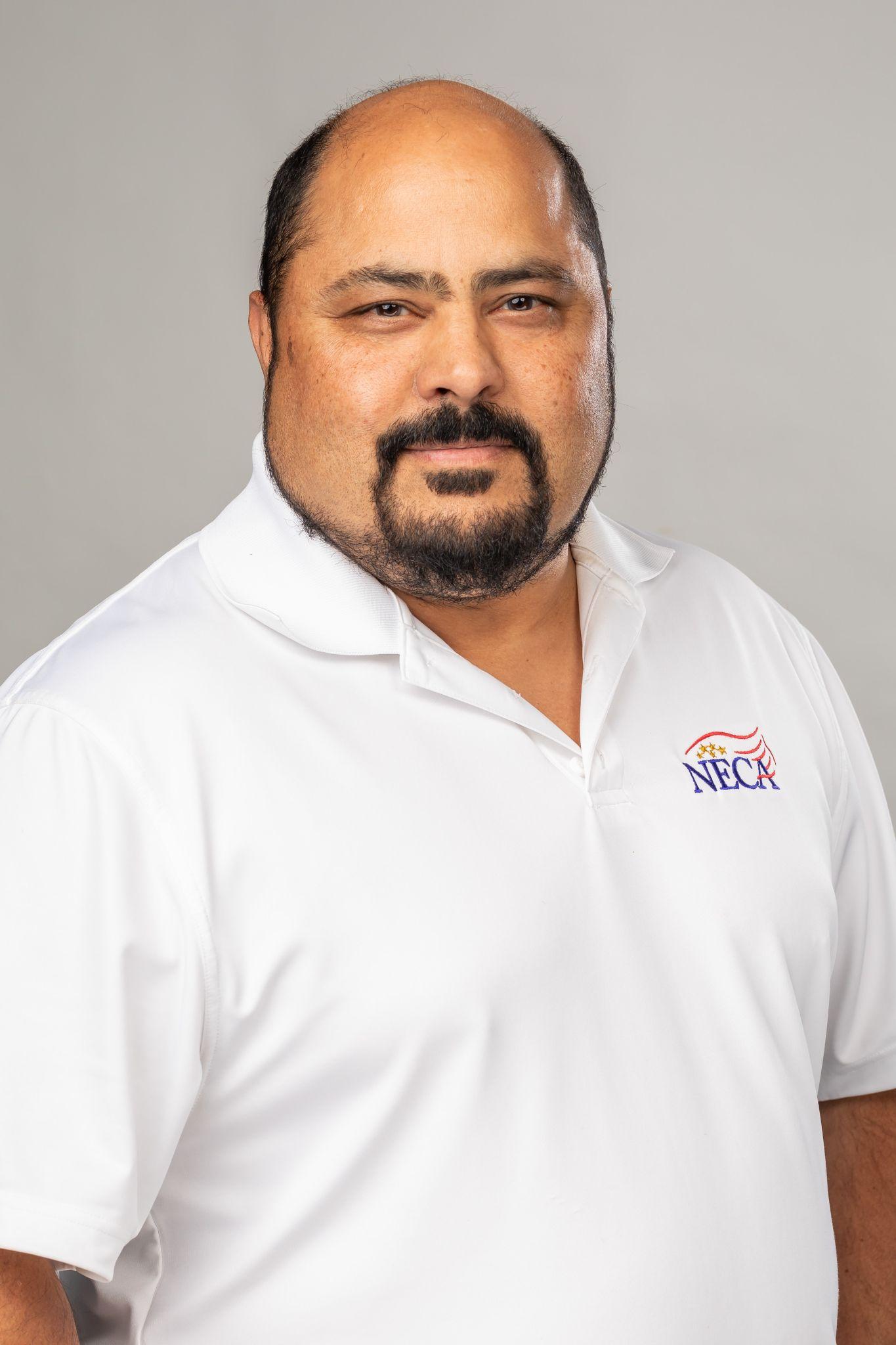 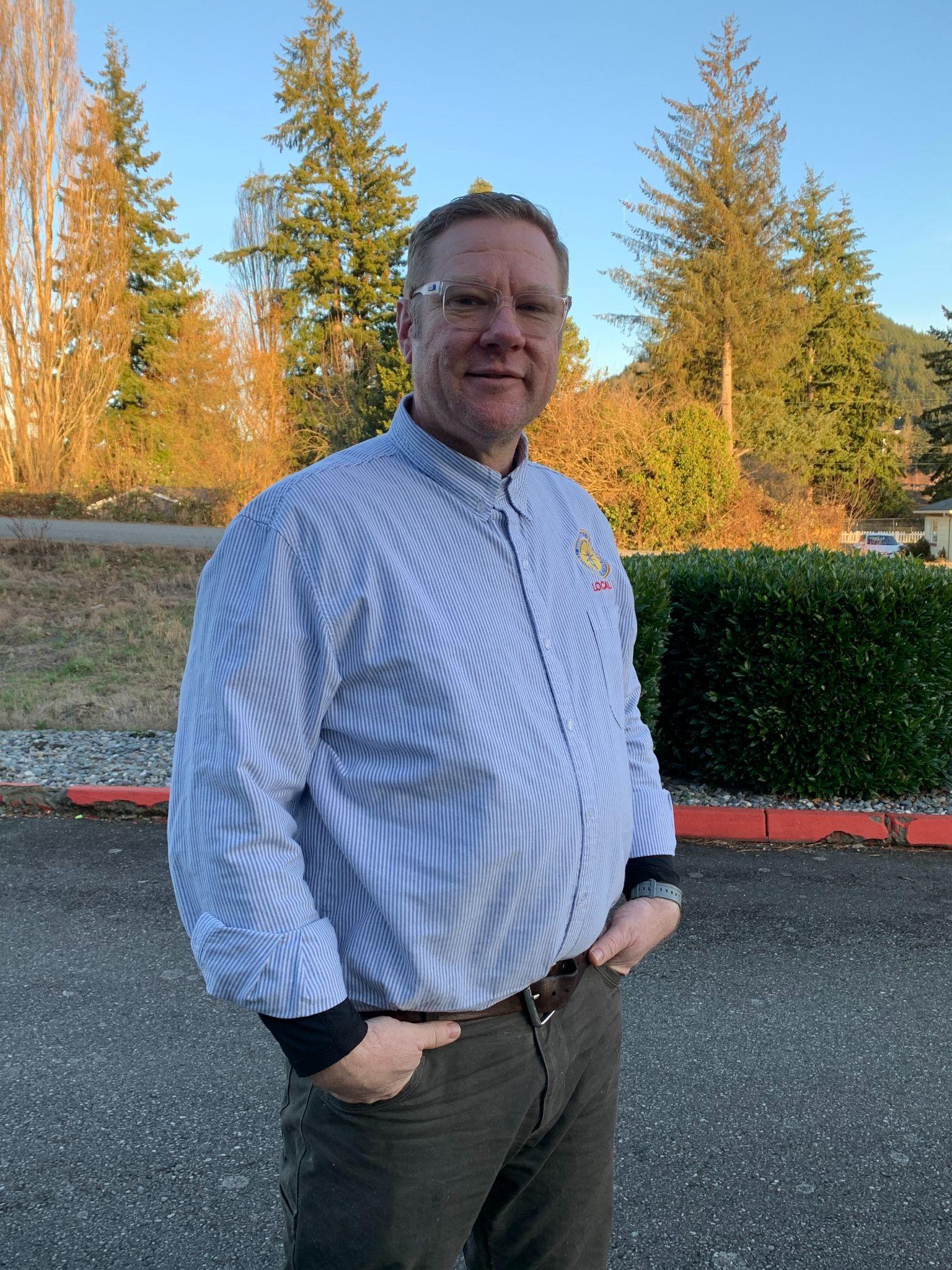 Barney Smith
Bruno Padilla
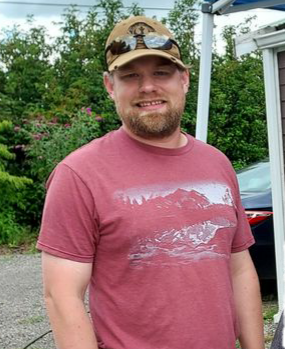 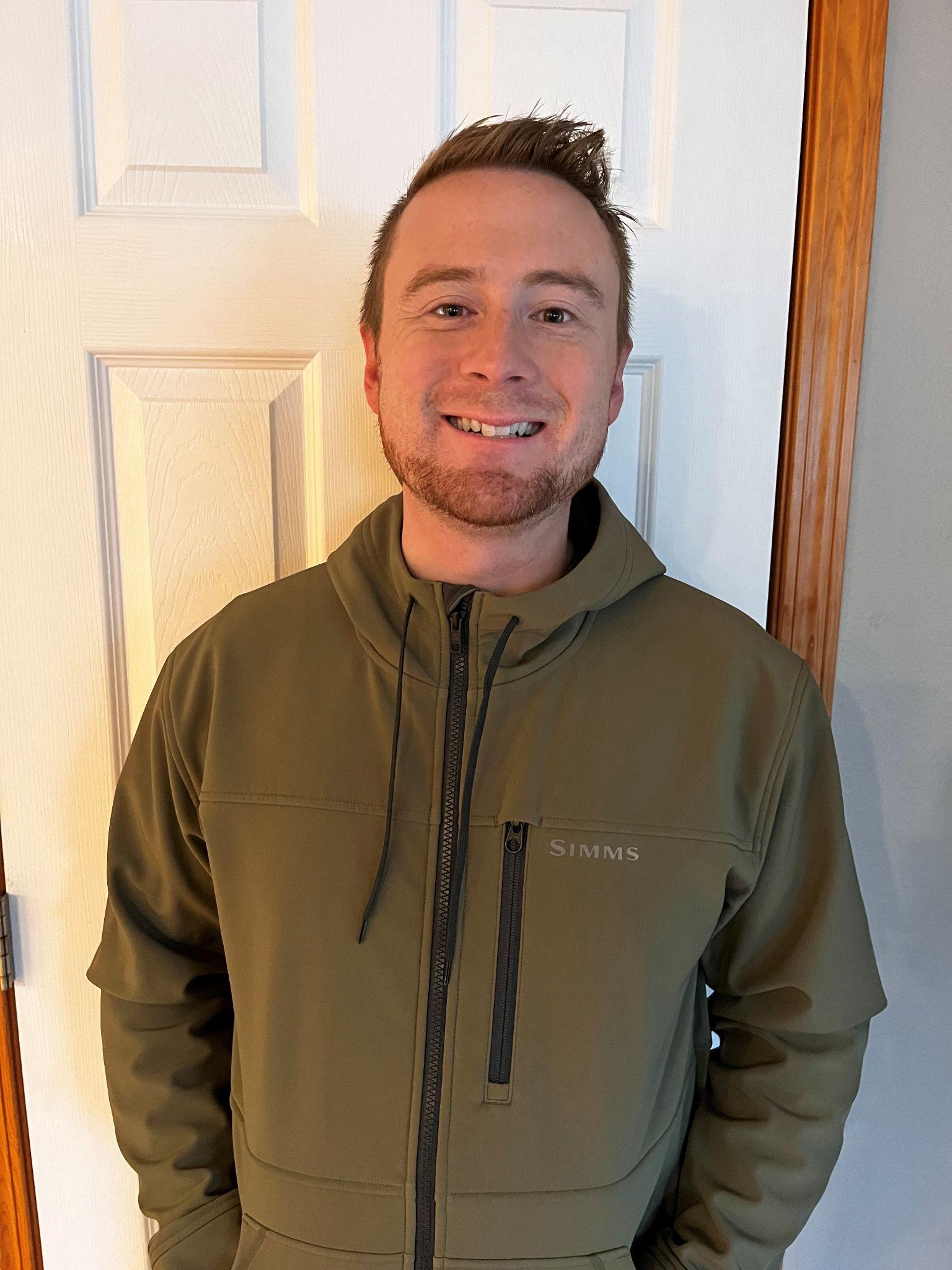 Steve Ferris
Derek Stuurmans